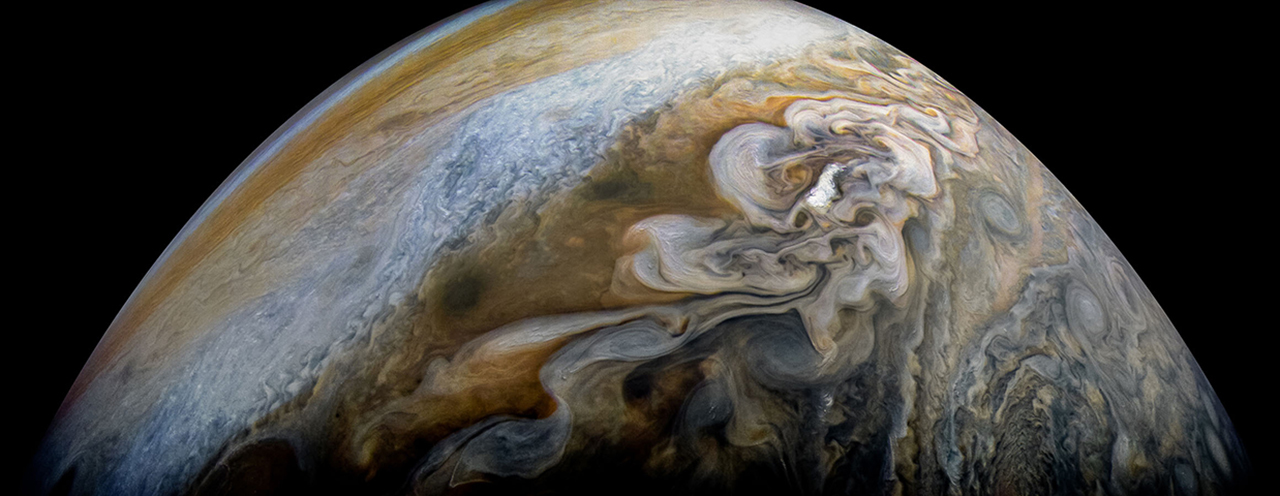 Let’s hear it for the citizen scientists!
Jessie Christiansen, IPAC
Rob Zellem, JPL
Moderator: Liz Landau, JPL
Who does citizen science?
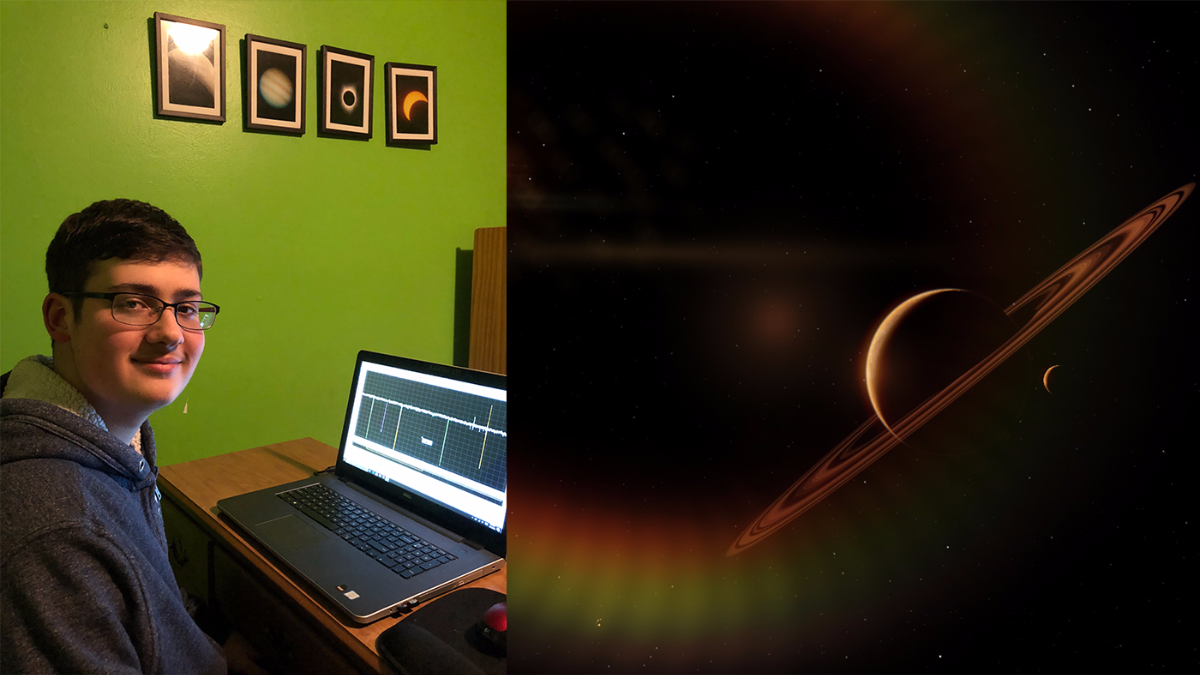 Judy Schmidt, image processing
Alton Spencer, finding exoplanets
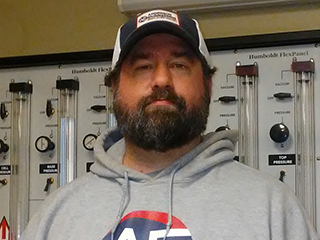 More “people” stories:
solarsystem.nasa.gov/citizenscience
Les Hamlet, finding brown dwarfs
Real discoveries are made via citizen science
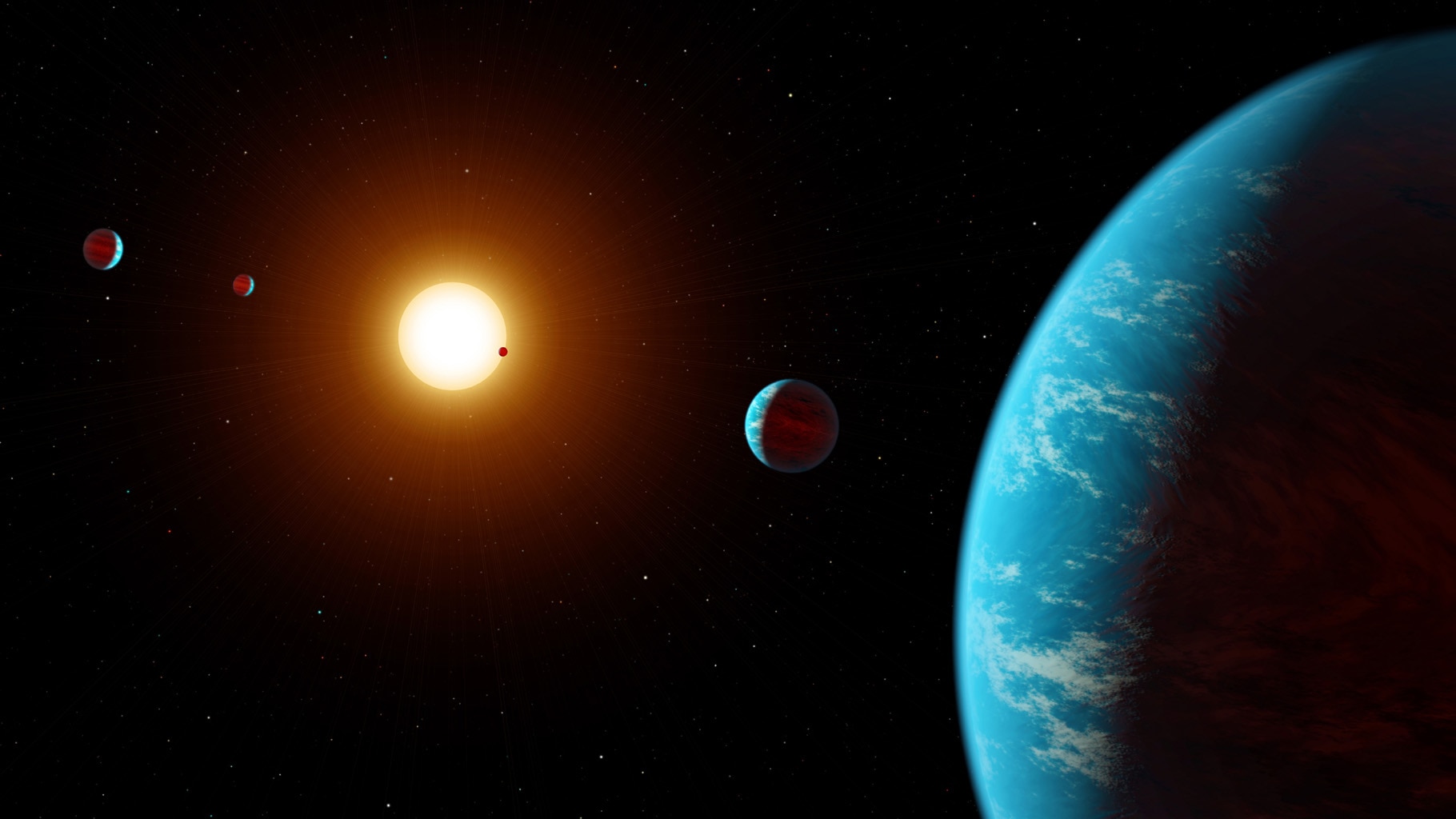 Exoplanet Explorers
Artist concept, K2-138 system
Citizen science projects we’re talking about
NASA’S UNIVERSE OF LEARNING
MicroObservatory
http://microobservatory.org
GORT/GTN
http://gtn.sonoma.edu
PANOPTES
http://projectpanoptes.org

        
ZOONIVERSE
Exoplanet Explorers
http://exoplanetexplorers.org
Exoplanet Explorers
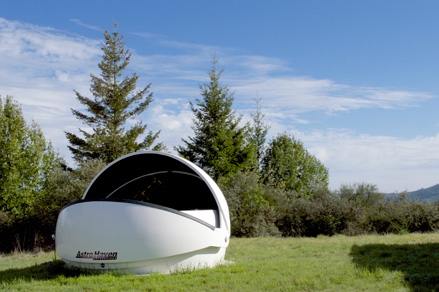 Contacts
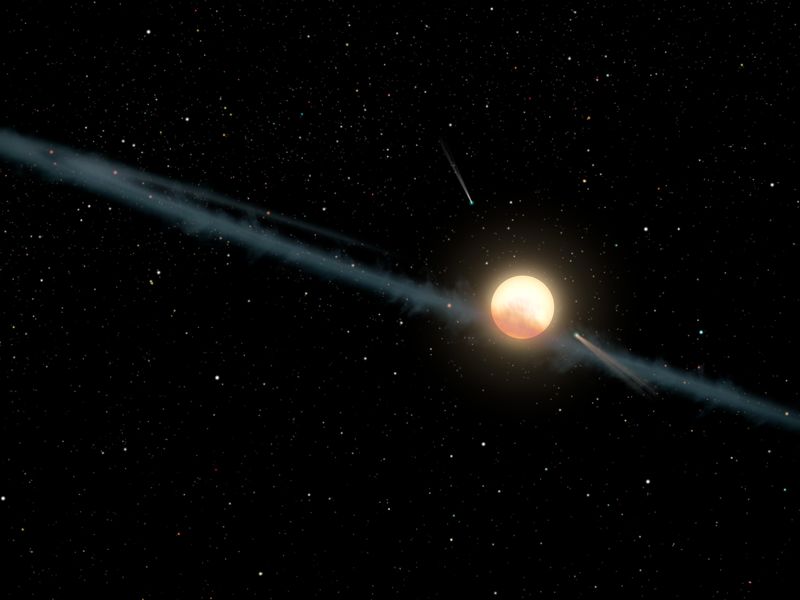 Jessie:
christia@ipac.caltech.edu
Rob:
Robert.T.Zellem@jpl.nasa.gov
Liz:
Elizabeth.Landau@jpl.nasa.gov